El subjuntivo y los usos
Imagina Lección 3.1
pga. 94-96
el presente del subjuntivo
Negative tú, Ud. and Uds. commands are actually forms of the present subjunctive.

This means that you will follow the same steps to form the present subjunctive as you did to form those commands.
los usos del subjuntivo
El subjuntivo is used mainly in the subordinate clause of multiple-clause sentences to express will, influence, emotion, doubt, or denial.  Subjunctive sentences will typically have a change in subject.
The indicative is used to express actions, states, or facts the speaker considers to be certain. 

The subjunctive expresses the speaker’s attitude toward events, as well as actions or states that the speaker views as uncertain.
¡ATENCIÓN!
oraciones con el subjuntivo
A sentence using the subjunctive will typically have three parts:
el presente del subjuntivo
“yo” form of present tense
drop –o ending
add opposite endings
		          -ar verbs				-er/-ir verbs
el presente del subjuntivo
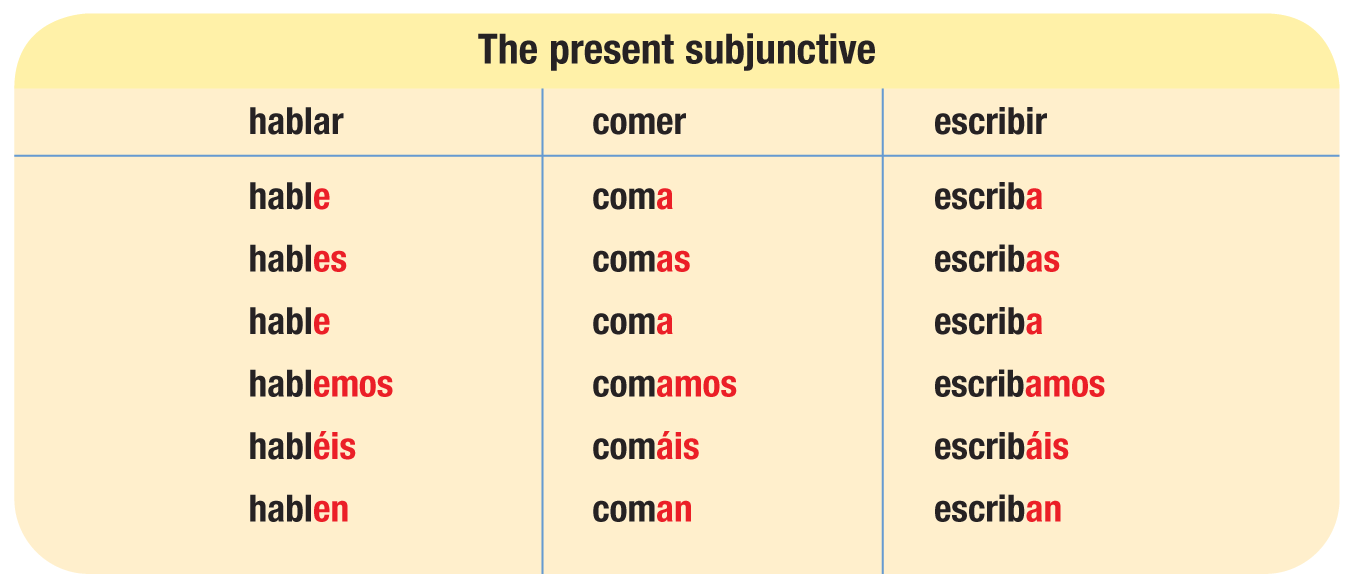 el presente del subjuntivo
Verbs with irregular yo forms show that same irregularity in all forms of the present subjunctive.
conocer	conozca
decir	diga
hacer	haga
oír	oiga
poner	ponga
seguir	siga
tener	tenga
traer	traiga
venir	venga
ver	vea
el presente del subjuntivo
Verbs with stem changes in the present indicative show the same changes in the present subjunctive. Stem-changing –ir verbs also undergo a stem change in the nosotros/as and vosotros/as forms of the present subjunctive.
pensar (e:ie)	piense, pienses, piense, pensemos, penséis, piensen
jugar (u:ue)	juegue, juegues, juegue, juguemos, juguéis, jueguen
mostrar (o:ue)	muestre, muestres, muestre, mostremos, mostréis, muestren
entender (e:ie)	entienda, entiendas, entienda, entendamos, entendáis, entiendan
resolver (o:ue)	resuelva, resuelvas, resuelva, resolvamos, resolváis, resuelvan
pedir (e:i/i)	pida, pidas, pida, pidamos, pidáis, pidan
sentir (e:ie/i)	sienta, sientas, sienta, sintamos, sintáis, sientan
dormir (e:ue/u)	duerma, duermas, duerma, durmamos, durmáis, duerman
el presente del subjuntivo
Verbs that end in –car, –gar, and –zar undergo spelling changes in the present subjunctive.

sacar: saque     jugar: juegue     almorzar: almuerce
¡ATENCIÓN!
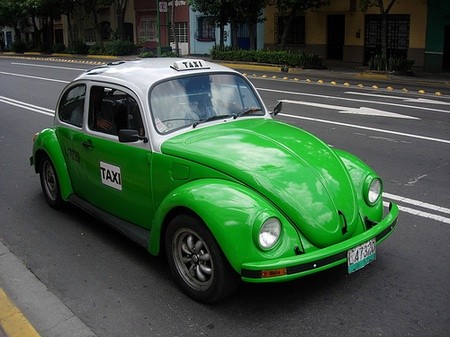 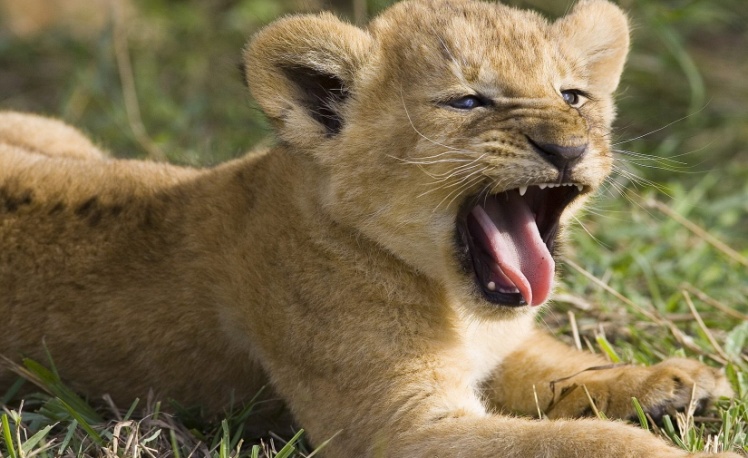 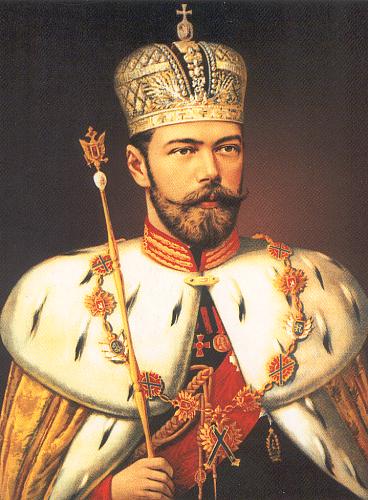 el presente del subjuntivo
The following six verbs are irregular in the present subjunctive.
dar		dé, des, dé, demos, deis, den
estar		esté, estés, esté, estemos, estéis, estén
ir		vaya, vayas, vaya, vayamos, vayáis, vayan
saber		sepa, sepas, sepa, sepamos, sepáis, sepan
ser		sea, seas, sea, seamos, seáis, sean
*haber		*haya (there could be)